Universität Stuttgart multimedial
Virtualisierung -
Grundlage für erfolgreiche
Hochschulentwicklung

Prof. Dr. Detlef Müller-Böling
Stuttgart,
11.7.2002
1
Rückblick aus dem Jahre 2010
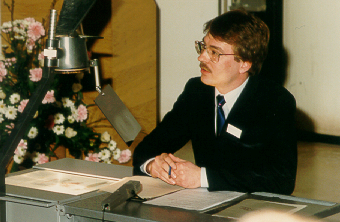 Stuttgart,
11.7.2002
2
Rückblick aus dem Jahre 2010
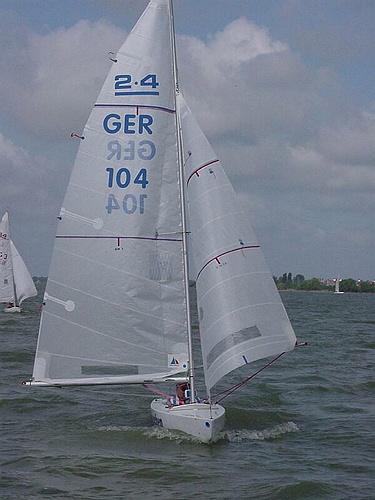 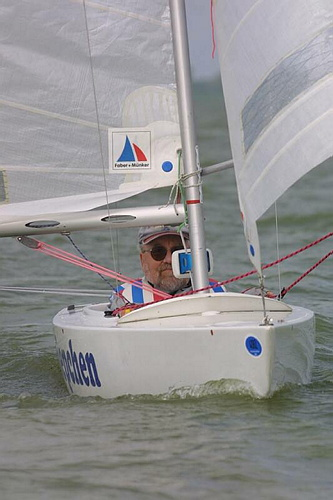 Stuttgart,
11.7.2002
3
Rückblick aus dem Jahre 2010
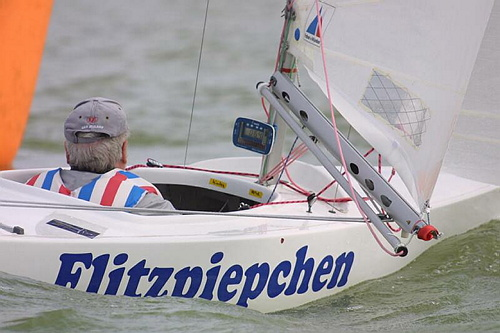 Stuttgart,
11.7.2002
4
Motive / Argumente
Ansprüche der Studenten
weltweiter Bildungsmarkt
individuelle Lehre für die Masse
lebenslanges Lernen
Stuttgart,
11.7.2002
5
veränderte 
Wissensvermittlung
Alma mater ...
veränderte
Bildungslandschaft
Quo vadis?
veränderte
Kultur/Organisation
Stuttgart,
11.7.2002
6
veränderte Wissensvermittlung
Integration
Entinstitutionalisierung
Disaggregation und Differenzierung
Lernerzentrierung
Outcomes-Orientierung
Stuttgart,
11.7.2002
7
veränderte Bildungslandschaft
neue Zielgruppen
neue Anbieter
neue Steuerung
Stuttgart,
11.7.2002
8
veränderte Kultur/Organisation
Kollegiale Zusammenarbeit
Lehrinhalte und Betreuung
Prüfungsformen und -inhalte
Berufsbild Hochschullehrer
Stuttgart,
11.7.2002
9
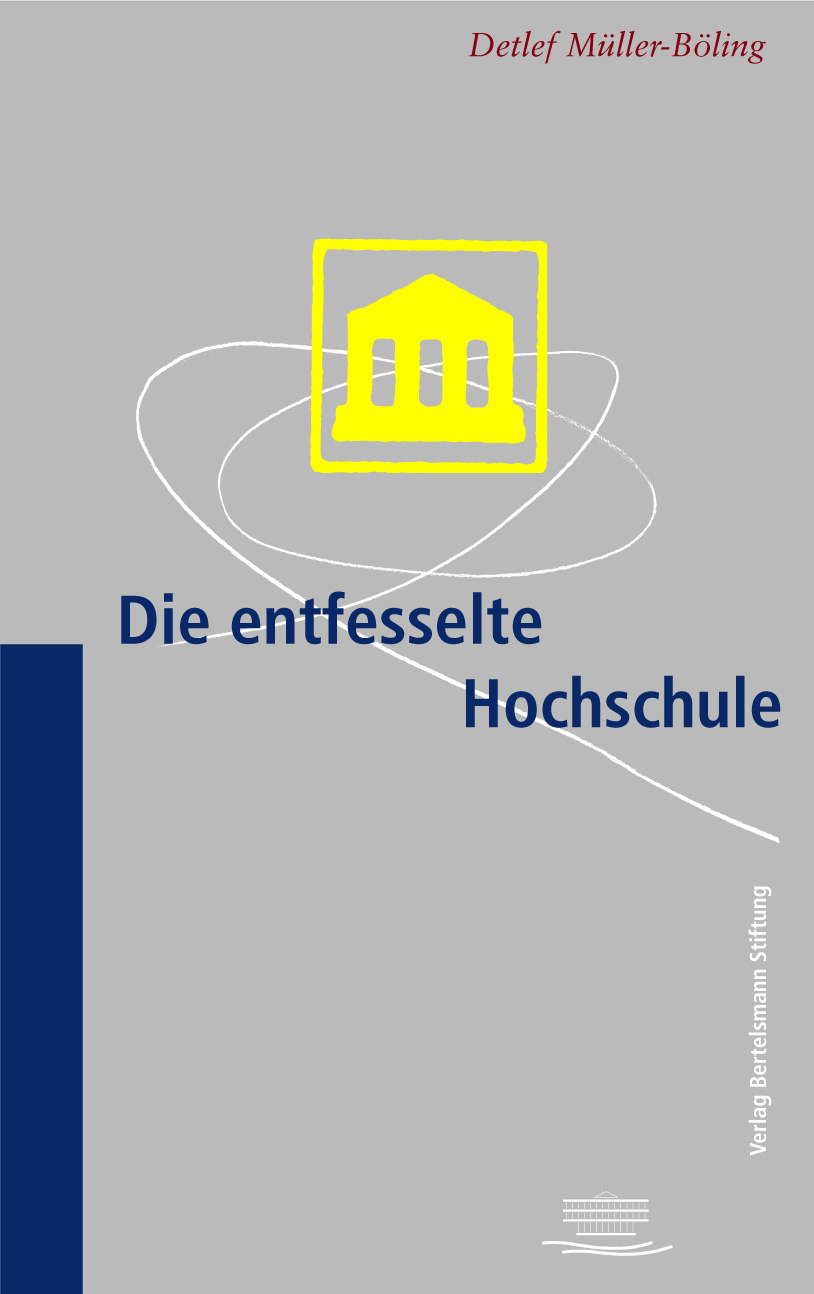 Stuttgart,
11.7.2002
10
Allgemeine Empfehlungen
Hochschulen
Wechsel von Projektförderung zu 
strategisch orientierter Organisationsentwicklung
Staat
Normalisierung von Förderungspolitiken,
Einbettung in „normale“ Steuerungsinstrumente
Aufgabe
Integration der Medienentwicklung in alle Prozesse
der  Hochschule
Vorschlag
Medienentwicklung für Land und Hochschule 
anhand eines strategischen Entwicklungsrahmens
Stuttgart,
11.7.2002
11
Strategischer Entwicklungsrahmen
Stuttgart,
11.7.2002
12
Bildungsmarkt
Stuttgart,
11.7.2002
13
“Alma mater virtualis”: 
Strategische Optionen
IT-Einsatz
niedrig
hoch
Weiterbildung
Anwendungs-
feld
Studium
On-Campus
Fokus/Zielgruppe
Off-Campus
Stuttgart,
11.7.2002
14
„Alma mater virtualis“: 
“On campus”-Option Studium
IT-Einsatz
niedrig
hoch
Weiterbildung
Anwendungs-
feld
Studium
On-Campus
Fokus/Zielgruppe
Off-Campus
Stuttgart,
11.7.2002
15
„Alma mater virtualis“: 
“Off campus”-Option Weiterbildung
IT-Einsatz
niedrig
hoch
Weiterbildung
Anwendungs-feld
Studium
On-Campus
Fokus/Zielgruppe
Off-Campus
Stuttgart,
11.7.2002
16
Wertschöpfungskette
Aufberei-
     tung/
   course 
  design
Admini-
    stration,
 support
Content
   delivery
(Lehre)
Content
    generieren
 (Forschung)
Integration/
  Programm-
gestaltung
Zertifi-
     zierung,
Prüfungen
Stuttgart,
11.7.2002
17
Kooperationsmodell
Admini-
    stration,
 support
Content
   delivery
(Lehre)
Zertifi-
     zierung,
Prüfungen
Hochschule
Aufberei-
     tung/
   course 
  design
Content
    generieren
 (Forschung)
Integration/
  Programm-
gestaltung
Hochschule, Forschungseinrichtung, kommerzieller Anbieter
Stuttgart,
11.7.2002
18
Modell Corporate University
Aufberei-
     tung/
   course 
  design
Content
    generieren
 (Forschung)
Integration/
  Programm-
gestaltung
Hochschule
Admini-
    stration,
 support
Content
   delivery
(Lehre)
Zertifi-
     zierung,
Prüfungen
Corporate University
Stuttgart,
11.7.2002
19
Bildungsmarkt
Empfehlungen und Hinweise
kein entweder/oder
differenzierte alma mater virtualis
bewusste Positionierung
Stuttgart,
11.7.2002
20
Organisationsentwicklung
Stuttgart,
11.7.2002
21
Organisationsentwicklung
Empfehlungen und Hinweise
Organisationsentwicklung und
Medienentwicklung verbinden
medienaffines Umfeld für akademische 
und administrative Aufgaben schaffen
Überprüfung und ggf. Reorganisation der
Informationsbeschaffung und -verarbeitg.
neue päd.-did. und technische
Dienstleistungen anbieten
personelle Verantwortlichkeiten für
Medienentwicklung schaffen
Stuttgart,
11.7.2002
22
Personalentwicklung
Stuttgart,
11.7.2002
23
Personalentwicklung
Empfehlungen und Hinweise
neue Kompetenzen und Qualifikationen
müssen in Leistungsportfolio eingehen
aktive Personalentwicklung, Budgets zur
nachhalt.  Sicherung von Kompetenzen
Daueraufgabe aber keine Dauerstellen
Stuttgart,
11.7.2002
24
Finanzierung
Stuttgart,
11.7.2002
25
Finanzierung
Empfehlungen und Hinweise
Finanzautonomie nicht hinreichende,
aber notwendige Bedingung
Gebühren für´s Studieren
Stuttgart,
11.7.2002
26
Resümee
Medien-
entwicklung
Hochschul-
entwicklung
unternehmerisches Handeln
Hochschulzugang
KapVO Lehrdeputat
Marktverhalten mit Studiengeb.
Stuttgart,
11.7.2002
27
To 'e' or not to be
- that is the question.
nicht die virtuelle Hochschule
wissenschaftliche Entwicklung
strategische Managementaufgabe
Stuttgart,
11.7.2002
28
Was bleibt?
persönlicher Kontakt  und Virtualität
Stuttgart,
11.7.2002
29
Universität Stuttgart multimedial
Virtualisierung -
Grundlage für erfolgreiche
Hochschulentwicklung

Prof. Dr. Detlef Müller-Böling
Stuttgart,
11.7.2002
30